SIMPLE PRESENT VS PRESENT CONTINUOUS
SIMPLE PRESENT VS PRESENT CONTINUOUS
1.
Excuse me, ___ English?
do you speak
are you speak
Cursos de Inglés ATS
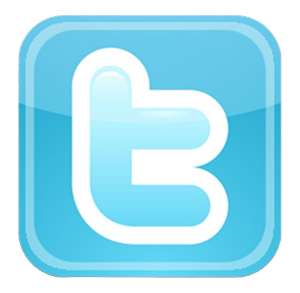 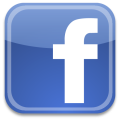 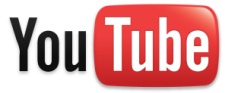 SIMPLE PRESENT VS PRESENT CONTINUOUS
2.
A:  Where’s Tom?
B:  He ___ a shower
takes
is taking
SIMPLE PRESENT VS PRESENT CONTINUOUS
3. 
___ television very often.
I don’t watch
I’m not watching
SIMPLE PRESENT VS PRESENT CONTINUOUS
4.
Listen! Somebody ___.
sings
is singing
SIMPLE PRESENT VS PRESENT CONTINUOUS
5.
Sandra is tired.  ____ to go home now.
She wants
She’s wanting
SIMPLE PRESENT VS PRESENT CONTINUOUS
6.
How often ___ a newspaper?
do you read
are you read
Cursos de Inglés ATS
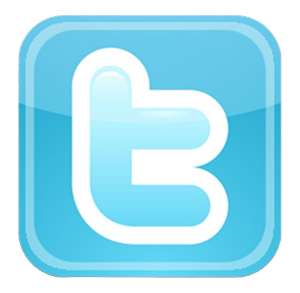 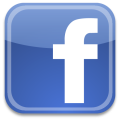 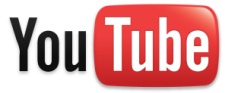 SIMPLE PRESENT VS PRESENT CONTINUOUS
7.
A:  Excuse me, but ___ in my place.
B:  Oh, I’m sorry!
you sit
you’re sitting
Cursos de Inglés ATS
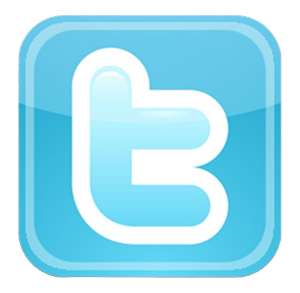 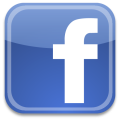 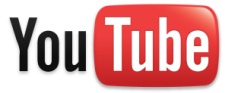 SIMPLE PRESENT VS PRESENT CONTINUOUS
8.
I’m sorry, ___.  Can you speak more slowly?
I don’t understand
I’m not understand
Cursos de Inglés ATS
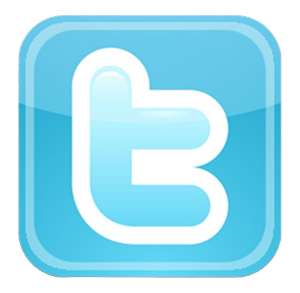 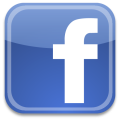 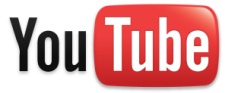 SIMPLE PRESENT VS PRESENT CONTINUOUS
9.
It’s late. ___ home now.
I go
I’m going
Cursos de Inglés ATS
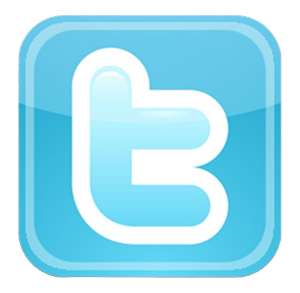 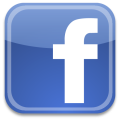 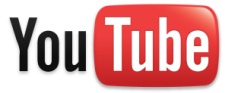 SIMPLE PRESENT VS PRESENT CONTINUOUS
10.
What time ___ work every day?
does your father finish
is your father finishing
Cursos de Inglés ATS
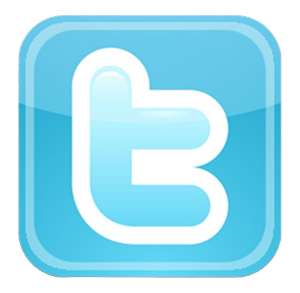 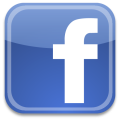 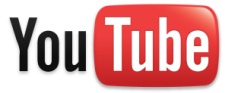 SIMPLE PRESENT VS PRESENT CONTINUOUS
11.
You can turn off the radio now.  ___ to it.
I don’t listen
I’m not listening
Cursos de Inglés ATS
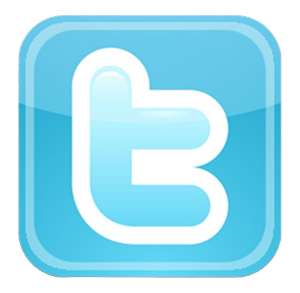 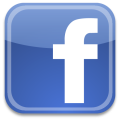 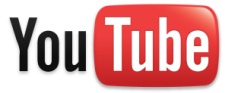 SIMPLE PRESENT VS PRESENT CONTINUOUS
12.
A:  Where’s Paul?
B:  In the kitchen.  ___ something.
He cooks
He’s cooking
Cursos de Inglés ATS
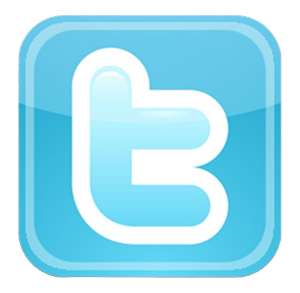 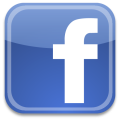 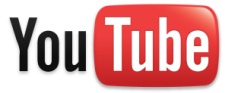 SIMPLE PRESENT VS PRESENT CONTINUOUS
13.
Tony ___ to work.
doesn’t usually drive
isn’t usually driving
Cursos de Inglés ATS
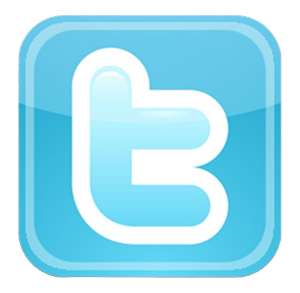 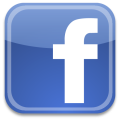 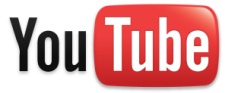 SIMPLE PRESENT VS PRESENT CONTINUOUS
14.
Andrea ___ coffee.
doesn’t like
isn’t liking
Cursos de Inglés ATS
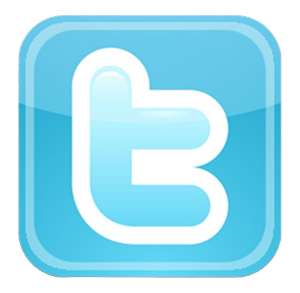 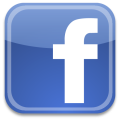 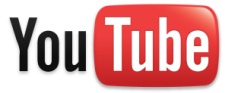 GREAT!GOOD JOB!
Cursos de Inglés ATS
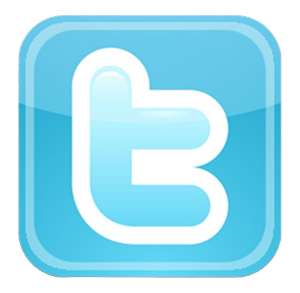 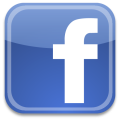 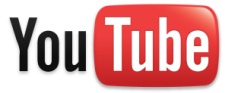